Port of Whitman County Broadband Model
Kara Riebold
December 16, 2021
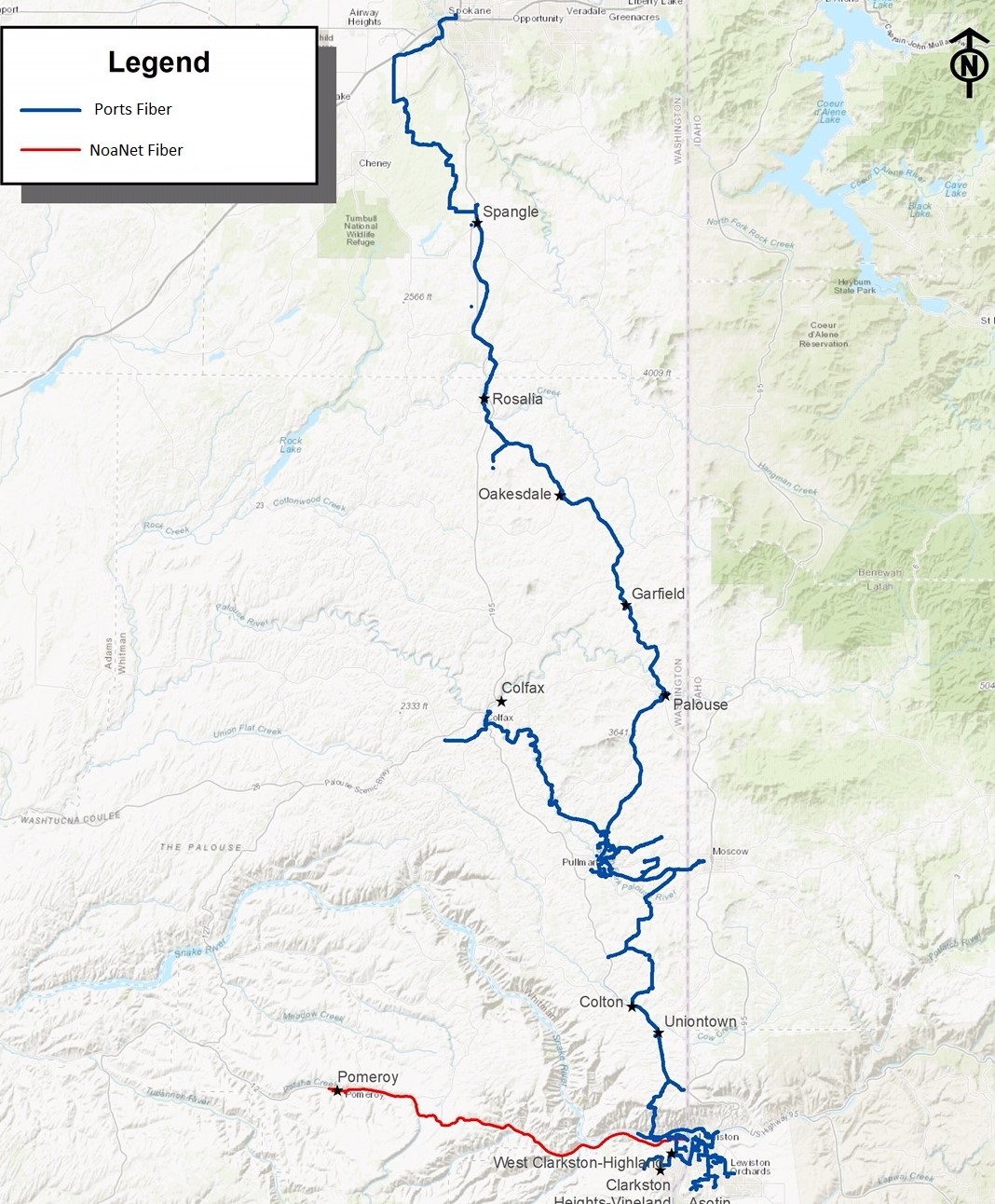 The Port of Whitman County has built out over 300 miles of dark fiber in a network ranging from the City of Spokane in the north to the City of Clarkston in the south.
As a result, the city of Pullman, WA alone has:
14 carriers
Open access network
Free trade environment
The Port Model in Action
Port of Whitman County
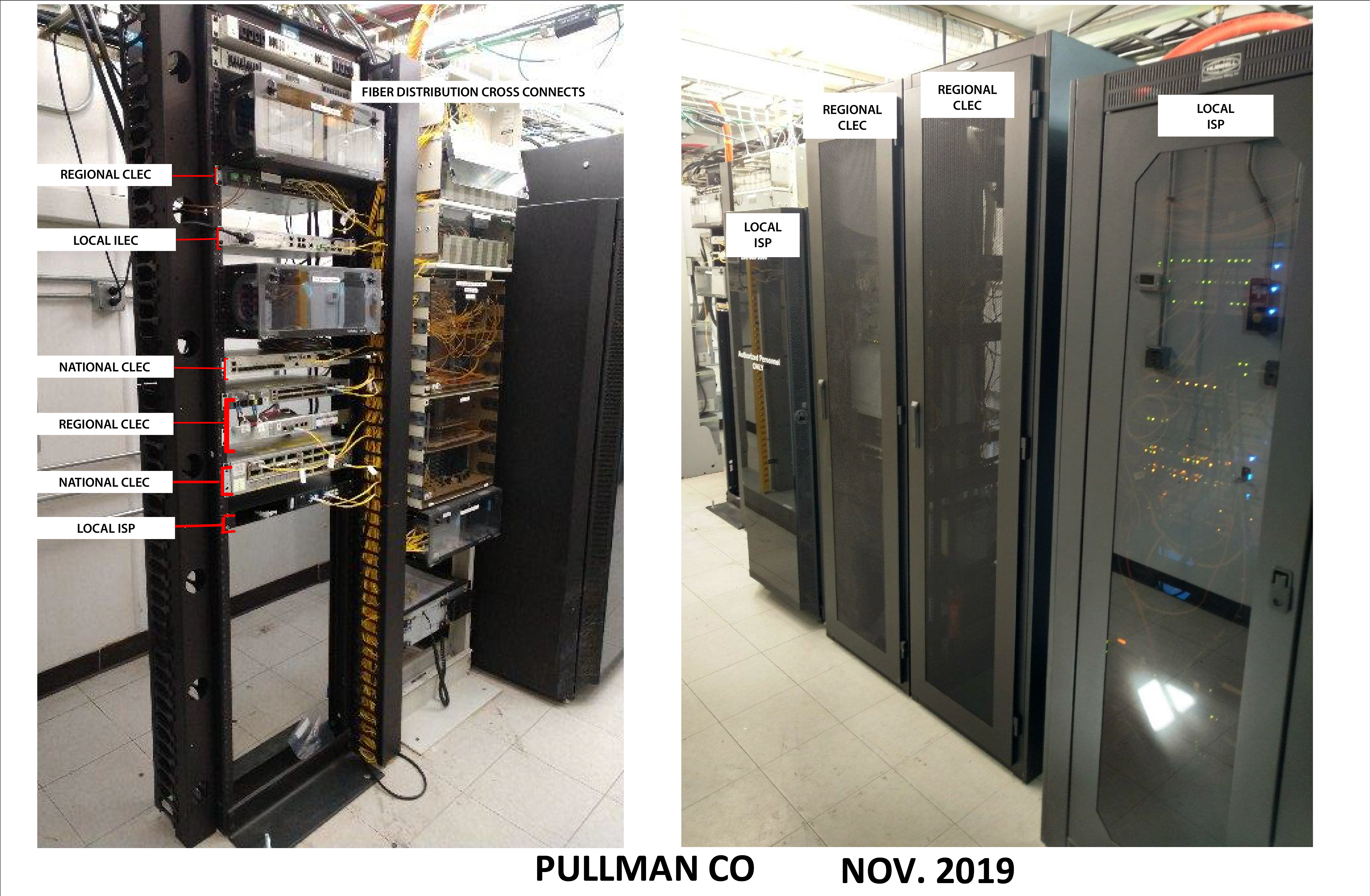 Our Co-Location Facility
There are companies ready to invest in underserved markets, showing that the problem of broadband services can be solved by working together.
Port of Whitman County
Whitman County Fiber-to-the-Home Project
Port of Whitman County
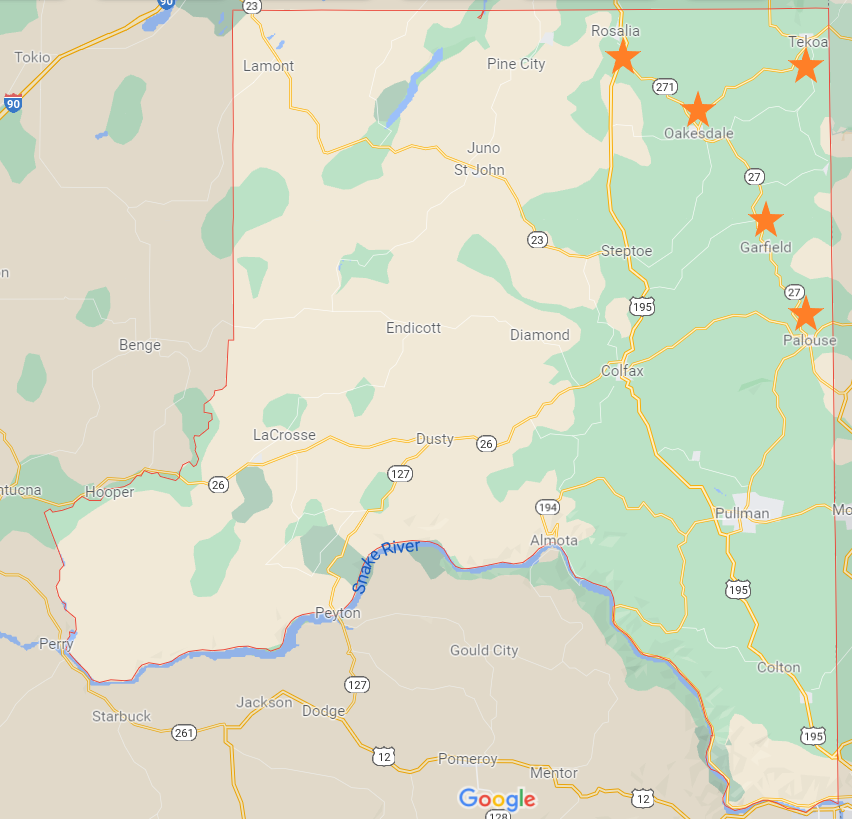 Map of Towns
Palouse
Garfield
Oakesdale
Rosalia
Tekoa
Port of Whitman County
Red represents the Port’s fiber network
Purple represents the tower extensions
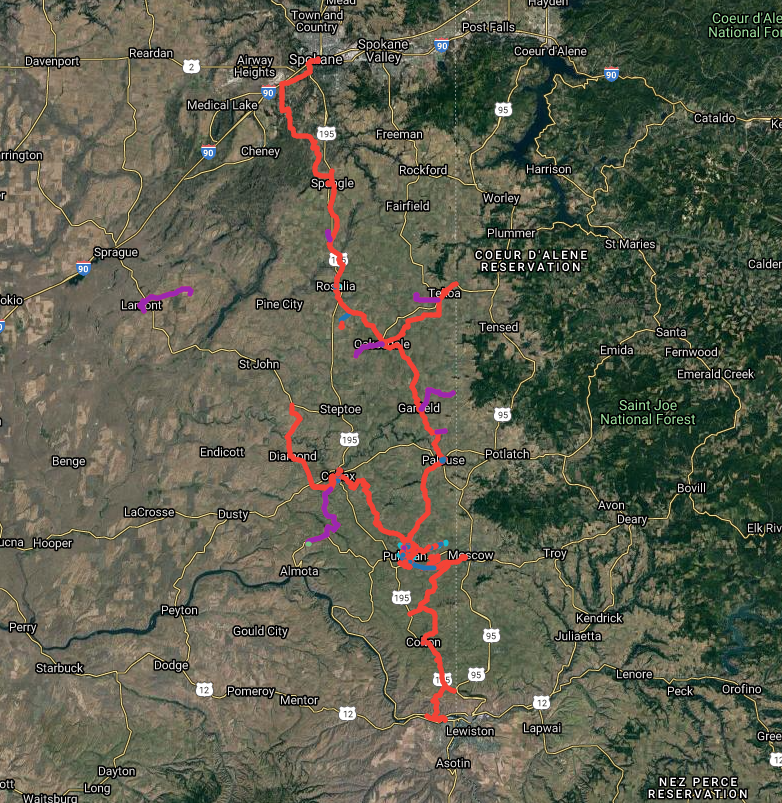 Map of Fiber Network & Extensions
Port of Whitman County
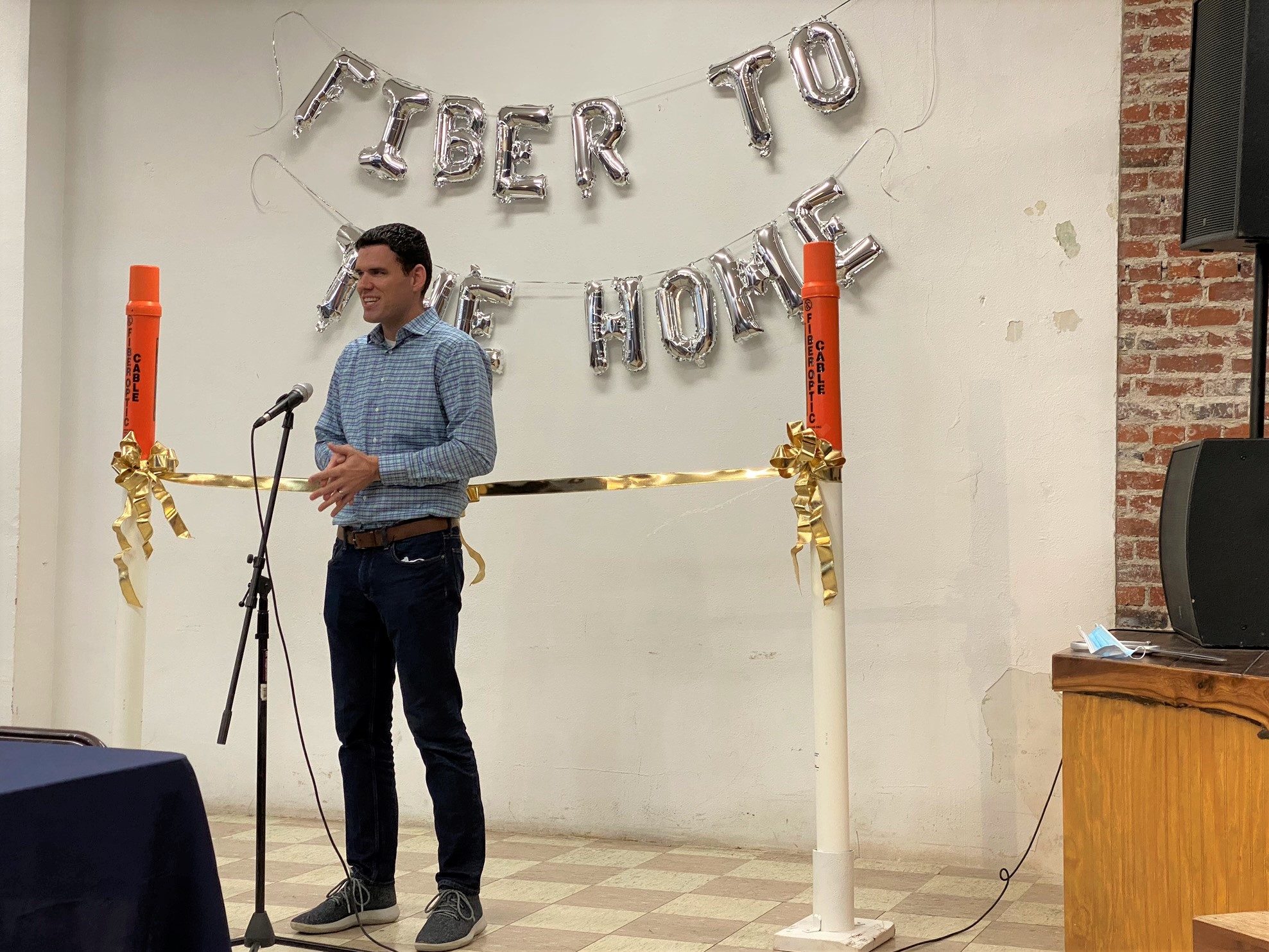 Project Benefits
“This morning, I was able to send 15 Gigabits of imagery data over to a company in Sweden and also be on a Zoom call with them while doing it. Stuff like that makes it possible for anyone to do anything out in the country.”- Andrew Nelson, Owner of Nelson Farms and Silver Creek Farms and Software Engineer from Farmington, WA
Port of Whitman County
Pomeroy Fiber-to-the-Home Project
Port of Whitman County
Pomeroy Fiber-to-the-Home Map
Port of Whitman County
Project Workflow
Port of Whitman County
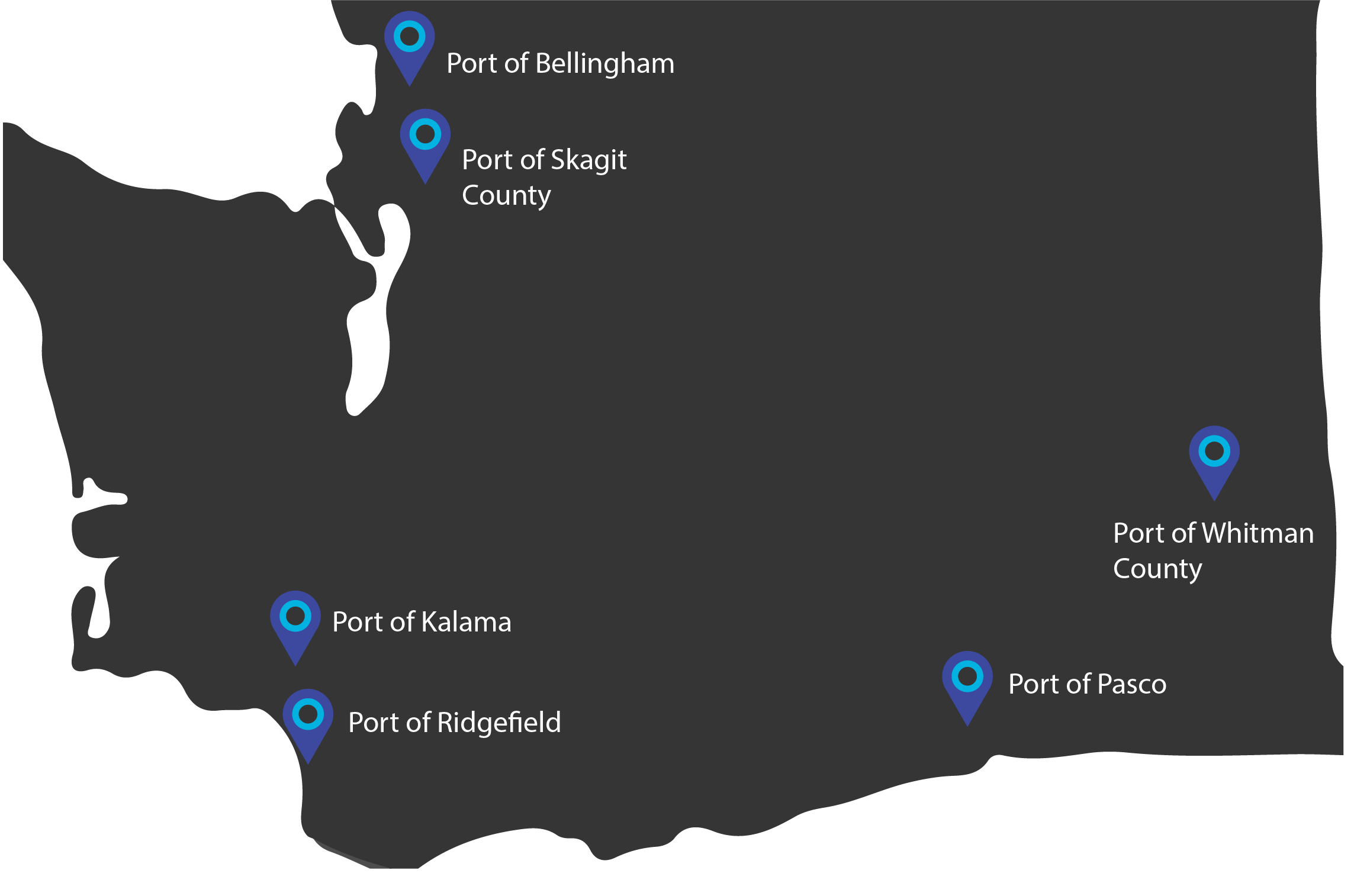 Petrichor Broadband Partners
Port of Whitman County
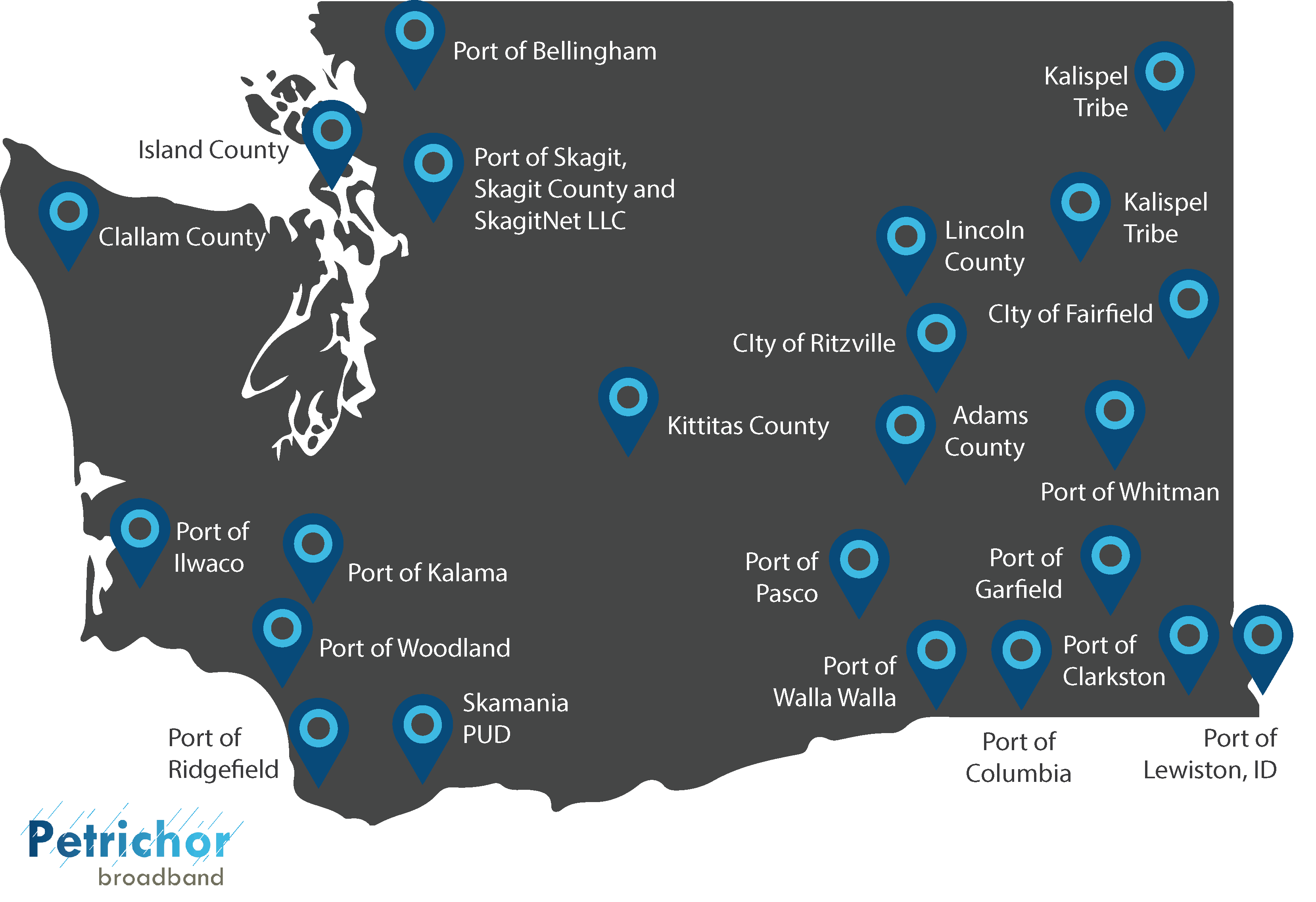 Petrichor Broadband Clients
Interactive Petrichor Broadband Clients Map
Port of Whitman County
Partner
Stay Predictable
Plan for Future Growth
Tips for Success
Port of Whitman County
Questions?
Thank you!